Image stabilization
Perfomed by
Sokolov Mihail
ICS2-52
Content
Description
Application in still photography
Optical image stabilization
Digital image stabilization
Stabilization filters
Stabilizing the camera body
Camera stabilizer
In biological eyes
Conclusion
Description
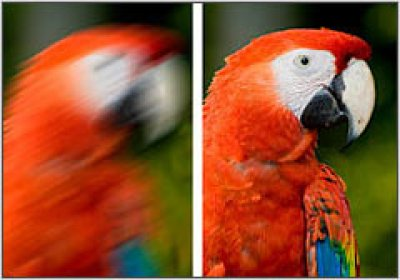 Application in still photography
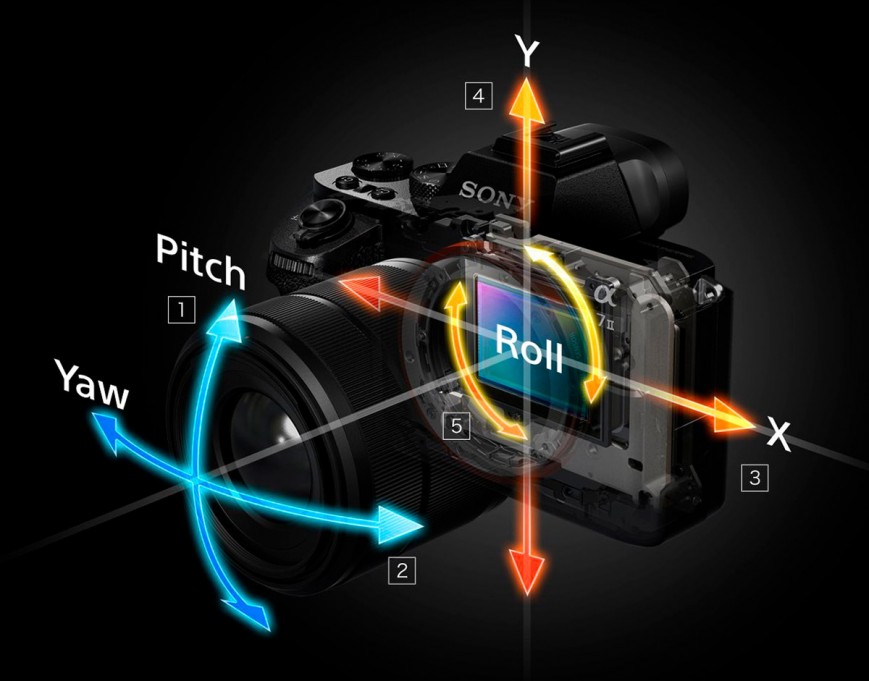 Optical image stabilization
Image Stabilizer (IS) - Canon
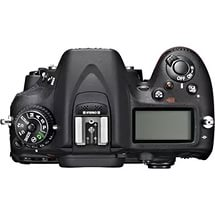 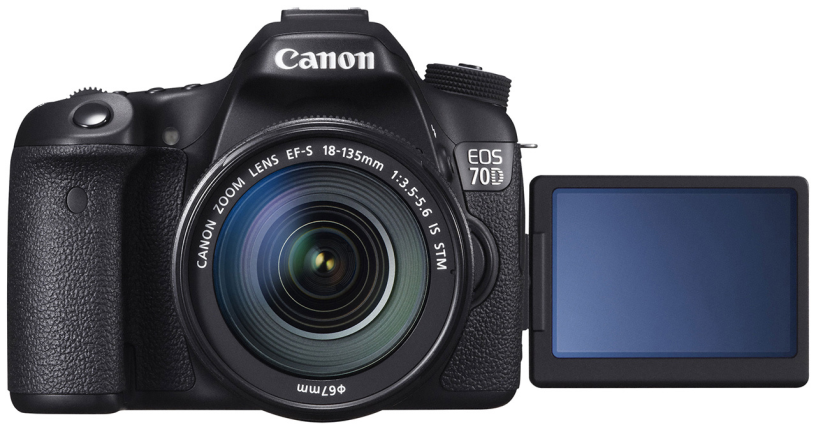 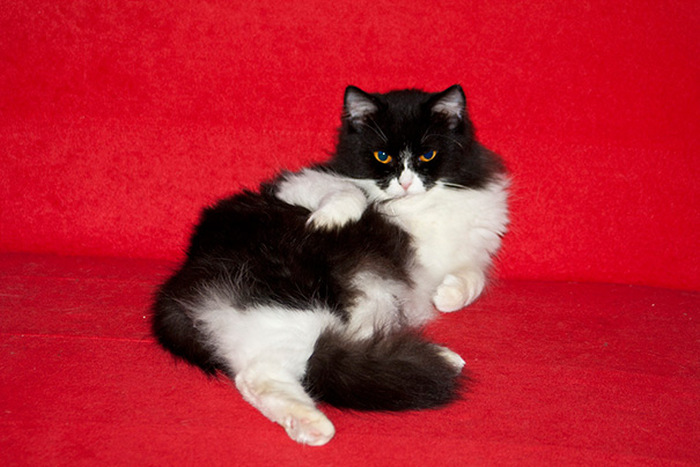 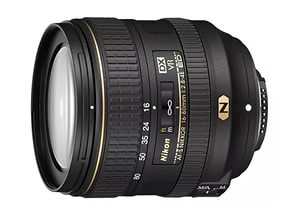 Vibration Reduction (VR) - Nikon
Optical SteadyShot (OSS) - Sony
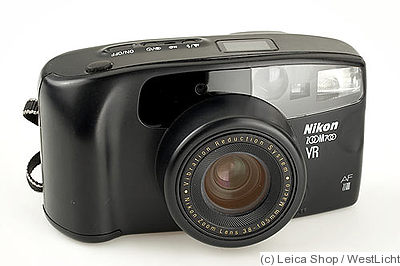 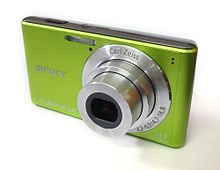 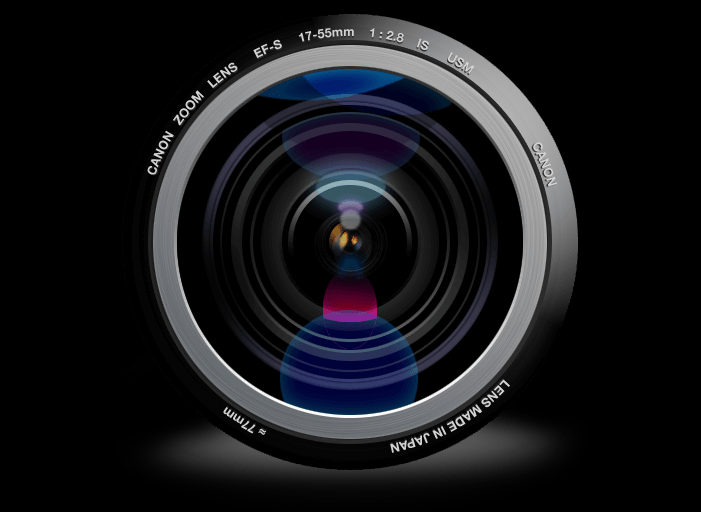 Digital image stabilization
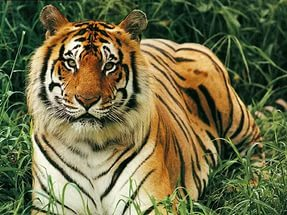 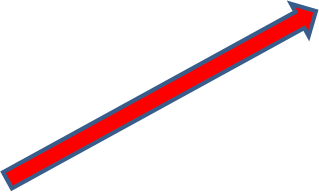 Image
pixels
Spare
pixels
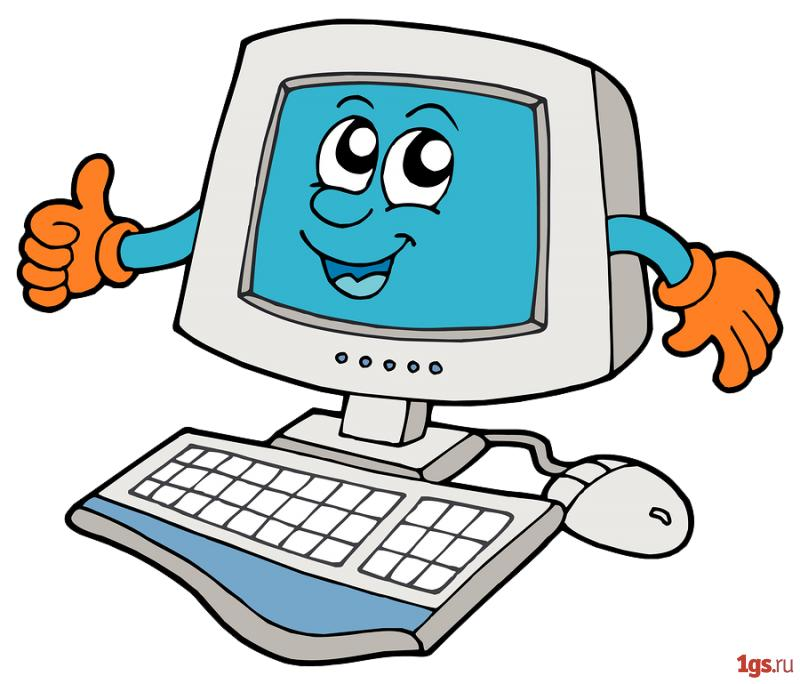 Stabilization
filters
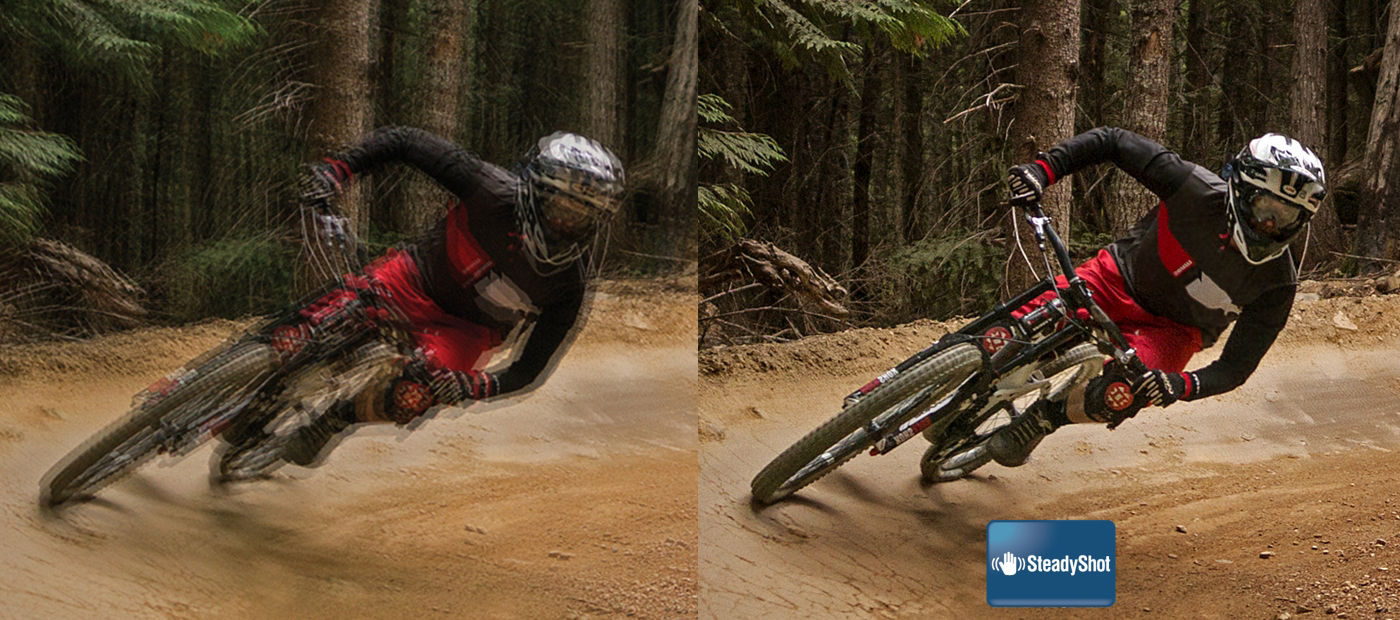 Stabilizing the camera body
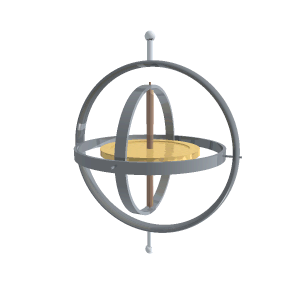 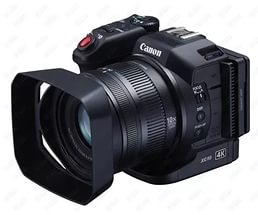 Camera stabilizer
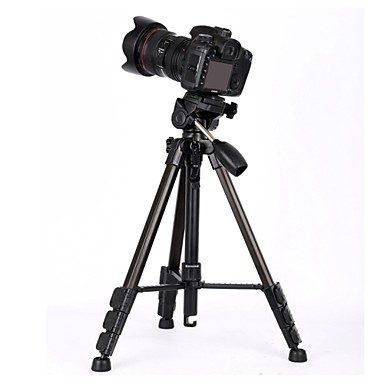 In biological eyes
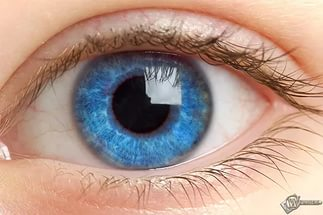 Thanks for attention!